”Polsko-Litewskie Forum Prawa Spółek i Prawa Gospodarczego. 
Nowe rozwiązania prawne dotyczące funkcjonowania spółek 
w prawie polskim i litewskim”
Olsztyn 15-16 września 2023 roku
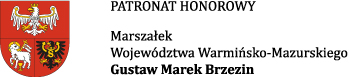 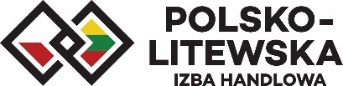 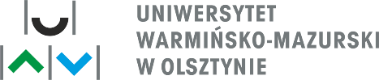 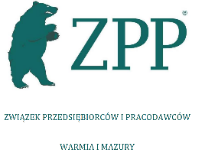 „Public Procurement Carried Out within Capital Groups”
dr Maciej Lubiszewski
Table 1. Production cost of willow variety per energy unit (€GJ−1)
Proper performance of a public contract by a group of contractors (including a capital group) is secured by joint and several liability of these contractors (Article 445(1) of the Public Procurement Law - the provision is jus cogens).

In certain circumstances, particular members of the group will be required to perform specific tasks that are part of the public contract:

• it results from the specific regulation of joint tendering
• during the proceedings, members of the group can rely on abilities of its member(s) to demonstrate the conditions for participation in the proceedings (“selection criteria” in directive 2014/24/EU)
• art. 117 (2) of the Public Procurement Law - if the contracting authority had specified in the procedure a condition concerning suitability to pursue the professional activity (concession for instance) and a group of contractors demonstrated compliance with this condition relying on the concession of one of the members of the group, that member of the group is obliged to perform that part of the contract, the performance of which requires concession
• art. 117 (3) of the Public Procurement Law - if the contracting authority has specified in the procedure a condition concerning education, professional qualifications or experience, and a group of economic operators has demonstrated compliance with this condition by relying on the education, professional qualifications or experience of one of the members of the group, that member of the group is obliged to perform that part of the contract, the performance of which requires these abilities.

The Public Procurement Law does not explicitly regulate the issue of subjective changes of contracts in the composition of the group at the performance stage. This issue is discussed in the doctrine. Some have expressed the view that such a change is possible on the basis of the review clauses of the public procurement contract.
The capital group as a public procurement contractor will act only as the so-called group of economic operators referred to in art. 19 of Directive 2014/24/EU (contractors jointly applying for a contract - art. 58 of the Public Procurement Law), due to the following reasons:

• during the contract award procedure, economic operators belonging to one capital group are excluded from the procedure if they submitted separate tenders, unless they prove that they had prepared these tenders independently of each other (Article 108(1)(5) of the Public Procurement Law)

• even if economic operators from one capital group submit separate and independent tenders, the contract will be awarded to only one of them. In this case, the party of the contract will be one of the members of the capital group, and not the capital group (group of contractors) itself.
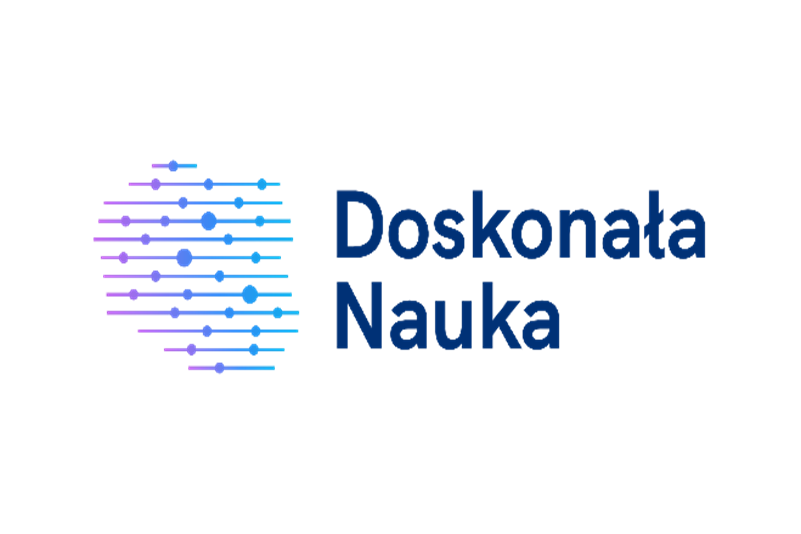 Projekt dofinansowano ze środków budżetu państwa w ramach programu „Doskonała Nauka” Ministra Edukacji i Nauki. Nazwa Projektu: Polsko-Litewskie Forum Prawa Spółek i Prawa Gospodarczego (nr rej. DNK/SP/548941/2022). Wartość dofinansowania: 22 660 zł. Całkowity koszt: 26 410,00 zł.
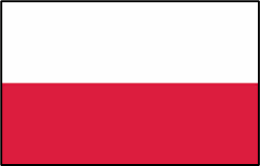